Refining Your Collaborative Practice Skills
The what, why, and how of debriefing.
Practice giving feedback and debriefing.
Set ground rules.
Project collaborators
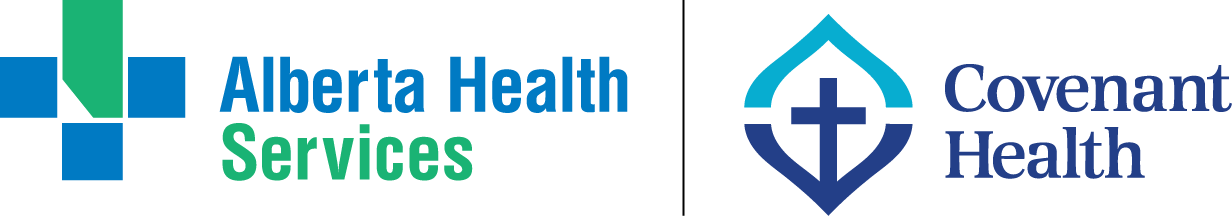 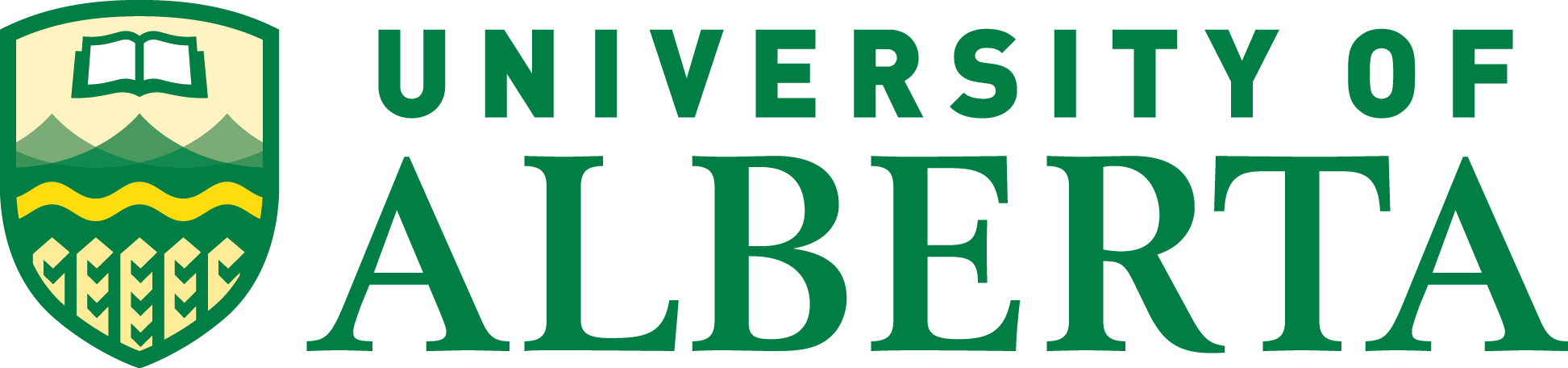 Overview
Part 1: The what and why of debriefing
Part 2: Practice giving feedback and debriefing
Practice the skills
Set ground rules for debriefing
Role play
Part 3: Reflect on team debriefing
Learner outcomes
Recognize utility of team debriefing.
Learn feedback and debriefing skills, including when and how to use them.
Reflect on practice.
Part 1
The what and why of debriefing.
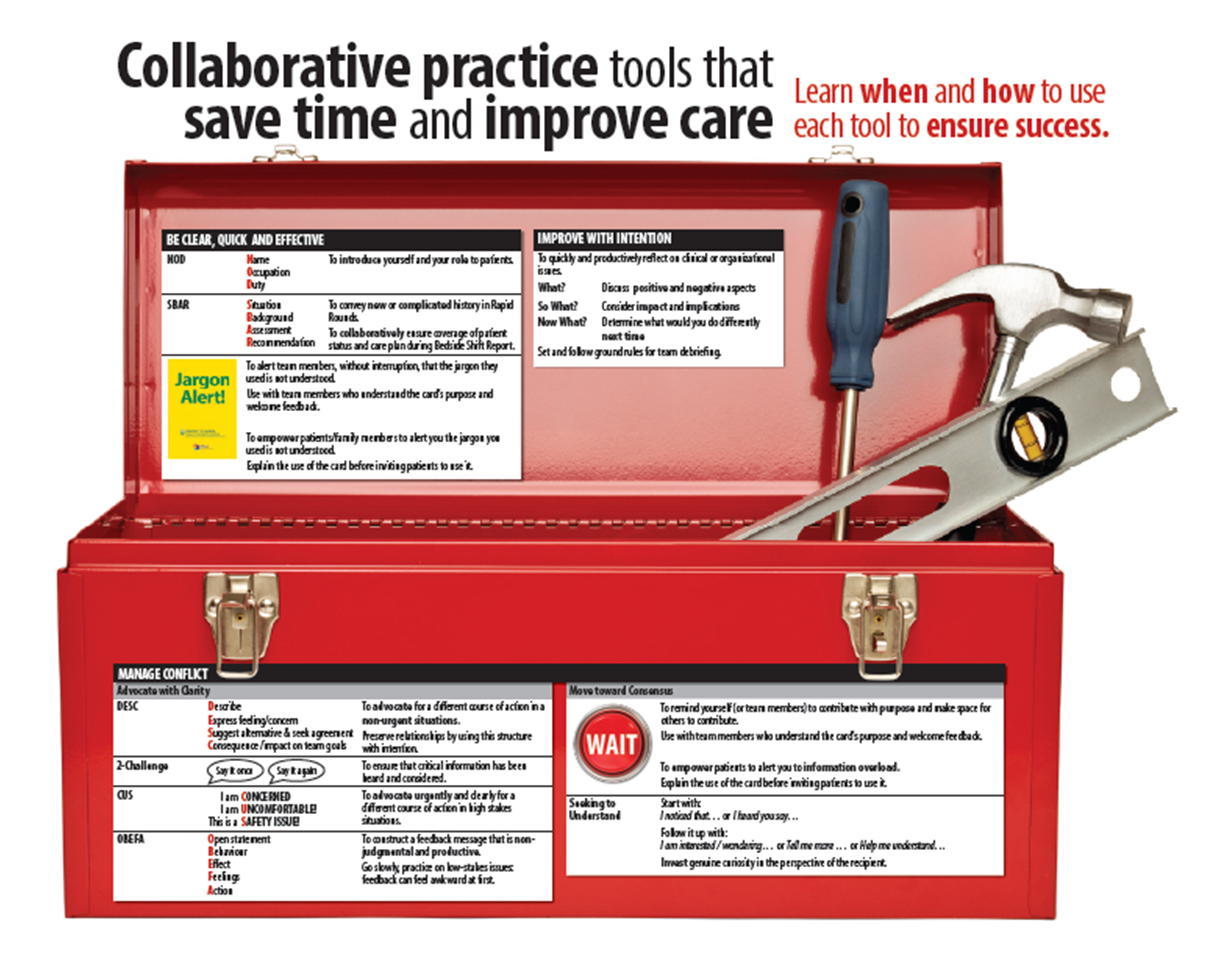 http://www.hserc.ualberta.ca/TeachingandLearning/VIPER/IPCareProcesses.aspx
What debriefing is (and isn’t)
Debriefing
Venting/Gossip
structured
focused 
intentional 
analysis for improvement 
contributes to a safe work environment
unstructured 
unfocused 
lacks clear purpose
divisive 
unsafe
Why debrief?
Debriefing is a method for discovery to identify opportunities for professional development, team and organizational improvement, and innovation.
Part 2
Practice giving feedback and debriefing.
What do we debrief?
How do we debrief?
Build a culture where everyone commits to accountability by:
Protecting time to debrief.
Seeking, accepting, and giving feedback.

Communicate with the intent to improve.
Focus on the what, not the who.
Use tools to build constructive feedback.
Use structured approach to ensure safety needed to sustain relationships.
A feedback tool to help you…
Construct feedback
Whetten, D.A. & Cameron, K.S. (2011). Developing management skills (8th ed.), Boston, MA, U.S.A.: Prentice Hall.
What feedback might look like
Feedback practice 1
Think about a situation where you wanted to give feedback 
E.g. Someone took your parking space or cut in line, or something your kids, mother-in-law, or partner did
Partner and practice OBEFA (2 min)
Share as a group (3 min)
How did it go?
When would you use it?
Cautions?
Feedback practice 2
Watch the video segment How not to do Bedside Shift Report [YouTube link; watch 1:15 - 2:23]
Use the Bedside Shift Report checklist to analyze the interaction [VIPER website link]. 
Partner and take turns constructing and then providing feedback using OBEFA (3 min)
Share as a group (3 min)
How did it feel to provide negative feedback using OBEFA?
How did it feel to receive this feedback?
When would you use it?
Cautions?
A team process tool for…
Timely and effective team debriefing
Based on work of Schön: The Reflective Practitioner: How professionals think in action. London: Temple Smith, 1983.
What team debriefing might look like
T: So Kathy, how did you think that went?
K: I thought the team responded really well, and the work that went up on the chart paper really helped us to move on to the next step.
T: I agree. I was surprised when other team members spoke to Bedside Shift Report which at first glance seems mostly to be a nursing process. That really underscored the need to involve everyone in the sessions. One challenge with all the great discussions, we kept getting behind on time. 
K: You’re right, it did cause some pressure. 
T: Yes, and when I am watching the time I get distracted and worry I am not being clear, or worse, will miss something. Given that we can’t likely extend the sessions, let’s plan to do less in the time allotted.
K: That’s great. Everything’s a learning experience, right!
What?
So what?
Now what?
What team debriefing might look like
T: So Kathy, how did you think that went?
K: I thought the team responded really well, and the work that went up on the chart paper really helped us to move on to the next step.
T: I agree. I was surprised when other team members spoke to Bedside Shift Report which at first glance seems mostly to be a nursing process. That really underscored the need to involve everyone in the sessions. One challenge with all the great discussions, we kept getting behind on time. 
K: You’re right, it did cause some pressure. 
T: Yes, and when I am watching the time I get distracted and worry I am not being clear, or worse, will miss something. Given that we can’t likely extend the sessions, let’s plan to do less in the time allotted.
K: That’s great. Everything’s a learning experience, right!
What?
So what?
Now what?
What team debriefing might look like
T: So Kathy, how did you think that went?
K: I thought the team responded really well, and the work that went up on the chart paper really helped us to move on to the next step.
T: I agree. I was surprised when other team members spoke to Bedside Shift Report which at first glance seems mostly to be a nursing process. That really underscored the need to involve everyone in the sessions. One challenge with all the great discussions, we kept getting behind on time. 
K: You’re right, it did cause some pressure. 
T: Yes, and when I am watching the time I get distracted and worry I am not being clear, or worse, will miss something. Given that we can’t likely extend the sessions, let’s plan to do less in the time allotted.
K: That’s great. Everything’s a learning experience, right!
What?
So what?
Now what?
Planning for group debriefing
As you move forward, your team will identify expectations for debriefing, which can include:
Practice
Review ground rules
Role Play
Decompress
Debrief using
What?
So What?
Now What?
Part 3
Reflect on team debriefing.
Reflect on team debriefing
What might we need to do differently to align our practice with the goals of this new process? To improve our practice?
What new information have we learned about or from each other? What questions do we still have?
How might this new process change our relationships with each other and our patients?
What other benefits might result as we strengthen our collaborative practice?
References
Urbach, D. R., Govindarajan, A., Saskin, R., Wilton, A. S., & Baxter, N. N. (2014). Introduction of surgical safety checklists in Ontario, Canada. New England Journal of Medicine, 370, 1029-1038. doi: 10.1056/NEJMsa1308261
Salas, E., DiazGranados, D., Weaver, S. J., King, H. (2008). Does team training work? Principles for health care. Academic Emergency Medicine 15(11), 1002-1009. 
Salisbury, M. (March 2014). The practical side of debrief: Using event debriefs and formative feedback on the frontline. [Webinar]. In TeamSTEPPS Webinar Series. Retrieved from TeamSTEPPS website: http://www.teamsteppsportal.org/webinars/past-teamstepps-webinars
Acknowledgements
These materials were produced for Better Teams, Better Care: Enhancing Interprofessional Care Processes through Experiential Learning (Interprofessional Care Processes Project). This project is a joint initiative of Alberta Health Services and the University of Alberta, in partnership with Covenant Health, and funded by Alberta Health. 
Thank you to all the people and organizations who supported and encouraged this project in countless ways.
For further information about this initiative, please contact the project co-leads: Dr. Sharla King (780-492-2333; Sharla.King@ualberta.ca) and Dr. Esther Suter (403-943-0183; Esther.Suter@albertahealthservices.ca). 
These materials were published on July 1, 2015. 
© 2015 Alberta Health Services and University of Alberta